Шаблоны классовЧасть 1
Лекция 8
План лекции
Понятие шаблона
Шаблоны классов
1
Понятие шаблонов
Понятие шаблона
Шаблоны – это средство языка, предназначенное для кодирования обобщённых алгоритмов, позволяющие встраивать любой тип данных в программный код.
Шаблоны - это расширение языка C++, позволяющее автоматизировать работу программиста.
3
Понятие шаблона
Шаблоны – это средство не на уровне препроцессора, а на уровне компилятора. Т. е. когда компилятор компилирует код шаблона, он разбирается - где в коде типы, а где имена переменных, а потом производит подстановку в нужное места нужного кода.
4
Понятие шаблона
Если программная логика и действия для всех типов идентична, то можно выполнить алгоритм более компактно и удобно, используя шаблоны.
5
Понятие шаблона
Исходя из типа аргументов, указанных в вызовах шаблонов, С++ автоматически генерирует разные специализации шаблона для соответствующей обработки каждого типа вызова.
Таким образом, определение единственного шаблона определяет целое семейство решений!!!!!.
6
Понятие шаблона
С шаблонами программист может уменьшить количество написанного кода, если нужно реализовать аналогичный функционал для различных исходных типов. 
Т. е. для функции или класса имеется некий формализованный код (шаблон), в который передаются типы, и компилятор на основе этого сам строит рабочий код программы!!!
Компилятор компилирует код шаблона, он разбирается - где в коде типы, а где имена переменных, а потом производит подстановку в нужное места нужного кода.
7
Синтаксис шаблона
Шаблон использует в синтаксисе угловые скобки  <  >:
< содержимое >
Здесь "содержимое" может быть следующим:
1. Ключевыми словами class T или typename T (второй вариант полностью аналогичен первому).
2. Тип данных, который привязан к T.
3. Интегрированная спецификация.
4. Интегрированные константа / указатель / ссылка, которые привязаны к упомянутым спецификациям.
8
Синтаксис шаблона
Символ T обозначает некоторый тип данных, который может быть любым базовым типом (int, double, и т. д.) или определенным пользователем (структура, класс).
9
Синтаксис шаблона
Примеры определения  шаблона:
template <class T>
template <typename T>
template <typename T1, typename T2>

Ключевое слово typename говорит о том, что в шаблоне будет использоваться встроенный тип данных, такой как: int, double, float, char и т. д. А ключевое слово class сообщает компилятору, что в шаблоне в качестве параметра будут использоваться пользовательские типы данных, то есть классы.
10
Синтаксис шаблона
Шаблоны бывают двух типов:
• Шаблоны функции (Function Templates)
• Шаблоны класса (Class Templates)
11
Синтаксис шаблона функции
Определение шаблона функции:
template<список формальн. типов параметров функции>
Заголовок функции
{Тело функции}

где каждый формальный тип параметра сопровождается словом class или typename. 
Формальные типы параметров – это встроенные типы или определённые пользователем. Они могут быть использованы для задания типов аргументов функции, возвращаемого значения, локальных переменных.
12
Пример1 шаблоны функций
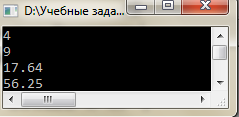 Создадим шаблон функции для решения примера вычисления квадрата некоторого числа.
Решение с помощью перегрузки функции:
Решение с помощью шаблона функции:
#include <iostream>
using namespace std; 

template <typename  T>
T  square( T   x) 
{ return x*x; }

int main()
{   int x1 = 2;  long x2 = 3;
float x3 = 4.2; double x4 = 7.5;
    cout<<square(x1)<<endl;
    cout<<square(x2)<<endl;
    cout<<square(x3)<<endl;
    cout<<square(x4)<<endl; 
}
#include <iostream>
#include <windows.h>
using namespace std;

int square ( int x) 
{ return x*x; }
long square ( long x) 
{ return x*x; }
float square ( float x) 
{ return x*x; }
double square ( double x) 
{ return x*x; }
13
Шаблоны функций
Эти две перезагрузки функции реализуются не программистом вручную, а автоматически, компилятором!!!.
Первая строка кода template< typename T >) говорит компилятору, что это шаблон функции. Действительное значение (т. е. какой будет тип) T будет выведено компилятором зависимости от аргумента, который был передан в функцию. 
Например, если мы вызовем функцию так:    square(x1)
то T будет заменено компилятором на int, и компилятор инициирует эту функцию-шаблон так:
#include <iostream>
using namespace std; 

template <typename  T>
T  square( T   x) 
{ return x*x; }

int main()
{   int x1 = 2;  long x2 = 3;
float x3 = 4.2; double x4 = 7.5;
    cout<<square(x1)<<endl;
    cout<<square(x2)<<endl;
    cout<<square(x3)<<endl;
    cout<<square(x4)<<endl; 
}
Например, если мы вызовем функцию так:    square(x2)
то T будет заменено компилятором на long, и компилятор инициирует эту функцию-шаблон так:
int square ( int x) 
{ return x*x; }
long square ( long x) 
{ return x*x; }
14
Шаблоны функций
Теперь не нужно делать операции по копированию одного и того же кода, или вручную поддерживать код для различных типов данных, или писать новые перезагрузки для нового типа данных, который будет использоваться позже. Вы просто предоставляете шаблон для функции, и все остальное берет на себя компилятор.
15
Шаблоны функций
Достоинства шаблонов: 
Когда вручную, без шаблонов, задаете N перезагрузок функции (скажем, N=10), то эти N разных перезагрузок будут скомпилированы, слинкованы и упакованы в двоичный исполняемый код. 
Но при использовании шаблонов в конечный исполняемый код попадут только требуемые инициации шаблона функции (только те, которые использовались в программе). 
С шаблонами в двоичном коде перезагруженных копий может быть меньше чем N, и больше чем N - но только нужное количество копий, не больше и не меньше!
16
Шаблоны функций
Достоинства шаблонов: 
При перегрузке компилятор будет компилировать все эти N копий кода - поскольку они присутствуют в исходном коде. 
Но если подсоединяется шаблон функции, то компилятор будет компилировать её только для необходимых типов данных. 
Таким образом, с шаблонами компиляция будет выполняться быстрее, если количество используемых типов данных меньше чем N.
С шаблонами компиляция сразу будет происходить только для требуемых типов данных. Этот процесс называется "Компиляцией по запросу".
Более подробно про шаблоны функций см. сем 2.
17
ШАБЛОНЫ КЛАССОВ
Шаблоны классов
Шаблон класса предназначен для определения некоторого абстрактного типа, поведение которого универсальное,  допускающее повторное и адаптируемое использование.
19
Синтаксис шаблона класса
Определение шаблона класса:
template <class T1, ….>
class ИмяКласса
{Определение класса};

где каждый формальный тип параметра сопровождается словом class (или typename). 
Т - это встроенные типы или определённые пользователем. Они могут быть использованы для задания типов элементов класса. 
Обратите внимание что ключевое слово class используется дважды - сначала для указания спецификации типа шаблона T, и второй раз чтобы указать, что это декларация класса C++.
20
В отличие от инициации функции шаблона, где аргументы вызова функции сами по себе помогают компилятору вывести типы аргумента шаблона, с шаблонами класса вы должны явно передать тип шаблона (в угловых скобках)!!!
Пример. Шаблоны классов
Шаблонная версия для того же класса в виде шаблона класса будет:
Создадим класс Item - простой класс, который устанавливает, получает и печатает сохраненное значение:
template< class T >
class Item
{ private:
    T Data;
  public:
    Item() : Data( T() ) {}
    void SetData(T nValue)
    { Data = nValue; }
    T GetData() {  return Data; }
    void PrintData() {  cout << Data; }
};
int main()
{  Item<int> item1;
    item1.SetData(120);
    item1.PrintData();
}
class Item
{ private:
    int Data;
  public:
    Item() : Data(0) {}
    void SetData(int nValue)
    { Data = nValue; }
    int GetData() {  return Data; }
    void PrintData() {  cout << Data; }
};
int main()
{  Item item1;
    item1.SetData(120);
    item1.PrintData();
}
21
Шаблоны классов
Для инициации класса шаблона необходимо явно передать тип шаблона (в угловых скобках):
Например, использование шаблона для типа int и типа float:
int main()
{  Item< int > item1;
    int n = item1.GetData();

   Item< float > item2;
   float n = item2.GetData();
}
Важно знать, что нет абсолютно никакой взаимосвязи между двумя инициациями шаблона класса - между Item< int > и Item< float >. Для компилятора и линкера это будут две абсолютно разные сущности – это разные классы:
item1 = item2; 
// ошибка присвоения друг другу разных типов
Поскольку оба типа разные, то компилятор не сможет вызвать оператор присваивания по умолчанию. Если бы у item1 и item2 были одинаковые типы (скажем, у обоих тип Item< int >), то компилятор успешно обработает оператор присваивания.
22
Шаблоны классов
Для инициации класса шаблона можно указать пользовательский класс.
Например, пусть имеется класс Book:
class Book
{ private:
    string name;
    string avtor;
    int year;
 public:
    Book():name("III"), avtor("VVV"), year(0) {}
    Book(string n, string a, int y)
    { name = n; avtor = a; year = y; }
    void Set(string n, string a, int y)
    { name = n; avtor = a; year = y;}
    friend ostream& operator<< (ostream& out, const Book& b)
    { out << b.name << " " << b.avtor << " " << b.year; return out;
    }
};
Создадим объект на основе экземпляра шаблона Item, где в качестве параметра укажем имя класса Book:
int main()
{    
    Item<Book> bnew;
    bnew.PrintData(); // метод класса Item
    Book b("Война и мир", "Толстой", 1865);
    bnew.SetData(b); // метод класса Item
    bnew.PrintData(); // метод класса Item
}
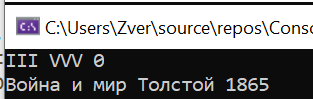 23
Шаблоны классов
Компиляция шаблона.
Компиляция шаблона проходит в два этапа:
Первый этап - код шаблона компилируется с базовой проверкой синтаксиса, независимо от того, был ли он вызван / инициирован или нет.
Второй этап – происходит в случае, если действительно создается объект класса и вызываются методы для частного типа (или типов) - только тогда выполняется специальная обработка кодов методов. 
Только после второй фазы компиляции код компилируется полностью, с использованием того типа, который был инициирован!!
24
Пример. Шаблоны классов
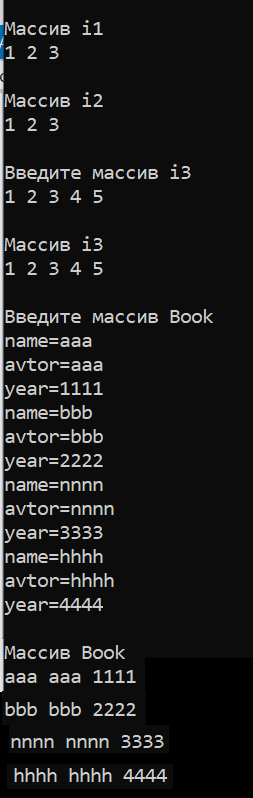 template <class T>
class Array 
{ private:
    T *ptr;   int size; 
 public:
  // конструктор по умолчанию
    Array(int arraySize = 5)          	
    { size = arraySize;		
      ptr = new T[size];		
      for  (int i = 0;  i < size;  i++)
         ptr[i]  = T();	   
     }
  // деструктор
   ~Array() {   delete [] ptr;	 }
   // присваивание массивов 
  Array & operator=(const Array & right)
    {  if   (&right  != this) 
       { delete  [] ptr;
         size = right.size;           	
         ptr = new T [size];  		
         for   (int i = 0;  i < size;  i++)
           ptr[i]  = right.ptr[i];    	
        }
    return *this;  }
// ввода класса Array
friend istream &operator>>(istream &in, Array &a)
{  for  (int i=0; i< a.size; i++) 
     in >> a.ptr[i];
   return in;
}
 // вывода класса Array 
friend ostream &operator<<(ostream &out,  Array &a) 
{  for   (int i = 0;  i < a.size;  i++)   
      { out<< a.ptr[i]  << ' ';}
    out<< endl;
    return out;
}
};
Создадим шаблон класса работы с динамическим массивом :
// Тестер для простого класса Array 
int main ( ) 
{
   Array <int> i1(3);
   cin>>i1; cout<<i1;
   Array <int> i2;
   i2=i1;
   cout<<i2;   
   Array <double> i3;
   cin>>i3; cout<<i3;
   Array <Book> i4(4);
   cin>>i4; cout<<i4;
}
25
Шаблоны класса с несколькими типами
В шаблонов классов можно использовать произвольное количество типов данных. 
Синтаксис такого шаблона следующий:
template <class T1, class T2, class T3,….>
class ИмяКласса
{Определение класса};

где T1, T2, T3, .. - это встроенные типы или определённые пользователем, каждый из которых сопровождается словом class или typename.
26
Шаблоны класса с несколькими типам
Определим шаблон класса для двух типов:
Предположим, что у нас имеется два класса Point и Money с практически одинаковыми элементами:
class Point
{ private:
    int x,  y;
public:
    Point() :x(0), y(0) {}
    void SetData(int nx, int ny)
    { x = nx; y = ny; }
    void PrintData()
    {  cout << x <<","<< y<<endl; }
};
class Money
{ private:
    int Dollars,  Cents;
public:
    Money() :Dollars(0), Cents(0) {}
    void SetData(int nDollars, int nCents)
    { Dollars = nDollars; Cents = nCents; }
    void PrintData()
    { cout << Dollars << "," << Cents; }
};
template< class T1, class T2 >
class Pair
{
private:
    T1 first;
    T2 second;
public:
    Pair() : first(T1()), second(T2()) {}
    void SetData(T1 nfirst, T2 nsecond)
    { first = nfirst; second = nsecond; }
    void PrintData()
    { cout << first << "," << second ;}
};
int main()
{  Pair <int, int> point1;
    point1.SetData(8, 10);
    point1.PrintData();
}
27
Шаблоны класса с несколькими типам
Теперь мы можем использовать шаблон класса Pair, чтобы получить любой тип, в котором есть 2 поля. Например:
Определим в шаблоне класса несколько конструкторов:
template< class T1, class T2 >
class Pair
{ private:
    T1 first;
    T2 second;
public:
    // конструктор по умолчанию
    Pair() : first(T1()) , second(T2()) {}
    // конструктор с параметрами
    Pair(T1   t1,  T2  t2)  
    { first = t1 ;  second = t2; }
    // конструктор копирования
   Pair(const Pair< T1, T2 > & OtherPair)  
    { first = OtherPair.first;
       second = OtherPair.second;  }
};
int main()
{  Pair <int, int> point1;
    point1.SetData(8, 10);
    point1.PrintData();

    Pair <int, dooble> point2;
    point2.SetData(90, 7.45);
    point2.PrintData();
}
Pair <int, int> point3 (10, 20);
    
Pair <int, int> point4(point3);
    
Pair <double,int> point5(point4);
// ошибка, так как point5 не
соответствует point4
28
Аргументы шаблона c нетипизированными аргументами
Шаблоны класса позволяют иметь несколько аргументов шаблона без типа (non-type template arguments). 
Рассмотрим целочисленный non-type template argument.
Целый аргумент без типа может быть:
Только целочисленные типы данных могут быть non-type integer аргументом, и это включает int, char, long, long long, их варианты unsigned и перечисления (enum). Такие типы, как float и double, недопустимы.
При инициации могут быть переданы только целые константы, заданные во время компиляции.
29
Аргументы шаблона c нетипизированными аргументами
Синтаксис шаблона класса с параметрами без типа:

template< class T, int n >
class nameClass
{};

где n - является non-type аргументом, целое число.

Тогда в шаблоне класса можно использовать этот non-type integer аргумент - везде, где возможно вы бы использовали целое число.
30
Аргументы шаблона c нетипизированными аргументами
Варианты применения целочисленного non-type template argument шаблона:
присвоение статическому элементу класса
чтобы задать значение для элементов класса
указания значения по умолчанию для метода
использование в методах классах
31
Аргументы шаблона c нетипизированными аргументами
Например определим шаблон класа с аргументом без типа (целое число):
А в шаблоне класса можно использовать этот non-type integer аргумент - везде, где возможно использование целого числа
template< class T, int SIZE >
class Array
{};
template< class T, int SIZE >
class Array
{  private:
     T  Mas[SIZE]; 
     static const int E = SIZE * 2;
     void Some(int arg = SIZE);
    void Initialize()
    { 
       for(int i = 0; i < SIZE; i++)
          Mas[i] = T();
     }
};
Тогда мы может инициировать шаблон класса Array так:

Array< int, 10 >  a1;
Array< double, 5 > a2;
32
Пример. Аргумент без типа
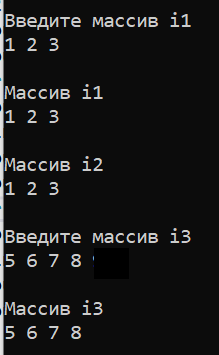 template <class T, int size_const>
class Array 
{ private:
    T *ptr;   int size; 
 public:
  // конструктор без параметров
    Array()          	
    { size = size_const;		
      ptr = new T[size];		
      for  (int i = 0;  i < size;  i++)
         ptr[i]  = T();	   
     }
  // деструктор
   ~Array() {   delete [] ptr;	 }
   // присваивание массивов 
  Array & operator=(const Array & right)
    {  if   (&right  != this) 
       { delete  [] ptr;
         size = right.size;           	
         ptr = new T [size];  		
         for   (int i = 0;  i < size;  i++)
           ptr[i]  = right.ptr[i];    	
        }
    return *this;  }
// ввода класса Array
friend istream &operator>>(istream &in, Array &a)
{  for  (int i=0; i< a.size; i++) 
     in >> a.ptr[i];
   return in;
}
 // вывода класса Array 
friend ostream &operator<<(ostream &out,  Array &a) 
{  for   (int i = 0;  i < a.size;  i++)   
      { out<< a.ptr[i]  << ' ';}
    out<< endl;
    return out;
}
};
Использование non-type параметра в шаблоне класса:
// Тестер для класса Array 
int main ( ) 
{ 
   Array <int, 3> i1;
   cin>>i1; cout<<i1;
   Array <int, 5> i2;
   i2=i1;   // ошибка, нет соотв.перегрузки
   Array <int, 3> i2;
   i2=i1;   // верно
   cout<<i2;   
   Array <double, 4> i3;
   cin>>i3; cout<<i3;
}
33
Шаблон класса в качестве аргумента для шаблона класса
Экземпляр шаблона класса является классом шаблона. 
Таким образом, для следующего шаблона класса:
template< class T1, class T2 >
class Pair {};
получится инициация вот этого класса шаблона:
Pair< int, int > IntPair;
IntPair не шаблон класса, не инициация для шаблона класса. Это объект определенного инициирования класса шаблона. 
Шаблон класса / инициация - это Pair<int,int>, которая генерирует другой тип класса. 
В сущности это то, во что превратится шаблон класса после преобразования компилятором для этого случая:
class Pair< int, int >{};
34
Шаблон класса в качестве аргумента для шаблона класса
В С++ можно передать в шаблон класса некоторый класс шаблона. Например,
 
Pair< int, Pair< int, int > > PairOfPair;
 
Это верно. В результате, он инициирует два класса шаблона:
• Pair< int, int >   -  A
• Pair< int, Pair< int, int > >  - B
Если поля шаблона класса будут открытыми, то допустимо следующее обращение:

PairOfPair.first = 10;
PairOfPair.second.first = 10;
PairOfPair.second.second= 30;
второе поле second  - это тип Pair<int,int>, так что он имеет тот же набор полей, к которым можно получить доступ. По этой причине поля first и second могут использоваться покаскадно!
35
Шаблон класса в качестве аргумента для шаблона класса
Рассмотрим инициацию, какая получится для Array из Pair. При этом Pair принимает два аргумента типа для шаблона и Array принимает один аргумент типа и аргумент SIZE:
 
Array< Pair< int, double >, 40 > ArrayOfPair;;
Это верно. Следовательно, первый тип шаблона Array - это Pair<int,double>, а второй аргумент константа 40.

Однако, можно выполнить обратное:
Pair< int, Array< double, 50 > > PairOfArray;

В этом случае, PairOfArray является инициацией Pair, которая получает в первом типе int (для поля first), для типа second получит тип Array. Где Array (второй тип в Pair) будет 50 элементов типа double.
36
Шаблон класса в качестве аргумента для шаблона класса
Пример 1:
 Array< Pair< int, double >, 40 > ArrayOfPair;;
Это приведет к тому, что конструктор Pair будет вызван 40 раз, поскольку есть объявление массива постоянного размера в шаблоне класса Array:  T TheArray[SIZE], который означал бы:
Pair< int, double > TheArray[40];

Пример 2:
Pair< int, Array< double, 50 > > PairOfArray;
конструктор Pair проинициализирует 1 аргумент значением 0 (используя нотацию int()), и затем будет вызван конструктор Array (с нотацией Array()):
Pair() : first(int()), second(Array())
{}
37
Аргументы шаблона по умолчанию с шаблонами классов
Шаблоны класса поддерживают аргумент по умолчанию для типизованных / бестиповых (non-type) аргументов в параметрах шаблона.
Синтаксис шаблона класса с параметрами со значениями по умолчанию:

template< class T = знач1, int n =знач2 >
class nameClass
{};

где знач1 – тип данных, как значение по умолчанию для типизированного аргумента шаблона класса.
знач2 – значение по умолчанию для non-type аргумента ( целое число)
38
Также можно задать значение по умолчанию для шаблонов класса, которые являются типами данных. Например:
template< class T = int >
class Array100
{
    T TheArray[100];
};
Это задает массив типа T размером 100, аргумент типа по умолчанию int.
Аргументы шаблона по умолчанию с шаблонами классов
Шаблоны класса, с другой стороны, действительно поддерживают аргумент по умолчанию для типизованных / бестиповых (non-type) аргументов в параметрах шаблона:
Например, использование в шаблона класса Array для non-type аргумента значения по умолчанию:
template< class T, int SIZE=100 >
class Array
{
private:
   T TheArray[SIZE];
   ...
};
В следующем примере показано, как это использовать:
Array100< float > FloatArray;
Array100< > IntArray;
если Вы не указали тип при инициации Array100, то он будет основан на int!
Таким образом, обязательно должны использовать пустые угловые скобки (<>) для инициации шаблона класса, если все аргументы шаблона используются по умолчанию!!
Это означает что при выполнении команды:
Array< int > IntArray;
то это в действительности означает:
 Array< int, 100 > IntArray;
39
Аргументы шаблона по умолчанию с шаблонами классов
Также можно задать значение по умолчанию типизованного / не типизованного (non-type) параметра на ранее поступившем параметре шаблона:
Также можно задать умолчание и для первого параметра Pair:
template< class T1=int, class T2 = T1 >
class Pair
{
    T1 first;
    T2 second;
};
Это значит, что если Вы не передадите никакого аргумента в шаблон, то T1 будет типа int, и следовательно T2 будет также int!
Например, мы можем модифицировать класс Pair, чтобы второй тип был тот же самый, что и первый тип, если второй тип явно указан.
template< class T1, class T2 = T1 >
class Pair
{
    T1 first;
    T2 second;
};
Пример инициации:
Pair< int > IntPair;
это то же самое, как:
Pair< int, int > IntPair;
Тогда:
Pair< > IntPair;
приведет к инициации следующего класса:
class Pair< int, int > {};
В этом модифицированном шаблоне класса Pair тип T2 теперь по умолчанию будет такой же, как и тип T1
40
Пример. Значения по умолчанию
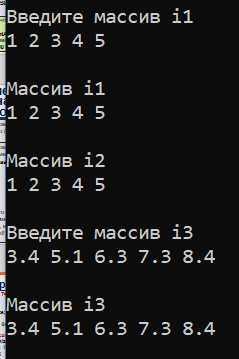 template <class T=int, int size_const=5>
class Array 
{ private:
    T *ptr;   int size; 
 public:
  // конструктор без параметров
    Array()          	
    { size = size_const;		
      ptr = new T[size];		
      for  (int i = 0;  i < size;  i++)
         ptr[i]  = T();	   
     }
  // деструктор
   ~Array() {   delete [] ptr;	 }
   // присваивание массивов 
  Array & operator=(const Array & right)
    {  if   (&right  != this) 
       { delete  [] ptr;
         size = right.size;           	
         ptr = new T [size];  		
         for   (int i = 0;  i < size;  i++)
           ptr[i]  = right.ptr[i];    	
        }
    return *this;  }
// ввода класса Array
friend istream &operator>>(istream &in, Array &a)
{  for  (int i=0; i< a.size; i++) 
     in >> a.ptr[i];
   return in;
}
 // вывода класса Array 
friend ostream &operator<<(ostream &out,  Array &a) 
{  for   (int i = 0;  i < a.size;  i++)   
      { out<< a.ptr[i]  << ' ';}
    out<< endl;
    return out;
}
};
Использование non-type параметра в шаблоне класса:
// Тестер для класса Array 
int main ( ) 
{
   Array <> i1;
   // массив int, размером 5
   cin>>i1; cout<<i1;
   Array <int, 5> i2;
   i2=i1;   
   cout<<i2;   
   Array <double> i3;
  // массив double, размером 5
   cin>>i3; cout<<i3;
}
41
Требования шаблонов классов к нижележащим типам
Большинство шаблонов класса требуют от нижележащих типов наличие в них следующих методов:

Конструктор по умолчанию
Copy-конструктор
Оператор присваивания
Перегрузку операторов ввода/вывода
42
Спасибо за внимание!
Литературные источники
1). Харви Дейтел, Пол Дейтел. Как программировать на С++. - М: Вильямс, -  1011 с.
2). Страуструп Б. Программирование: принципы и практика использования С++. – М. : Вильямс, 2011. – 1248 с.
3). Страуструп Б. Язык программирования С++. – М.: Бином. - 1054 с.
4). Лафоре Р. Объектно-ориентированное программирование в С++. Питер, 2004. – 922 с.
5). Шилдт Г. С++: руководство для начинающих, 2-е издание. – М: Вильямс, 2005. -672 с.